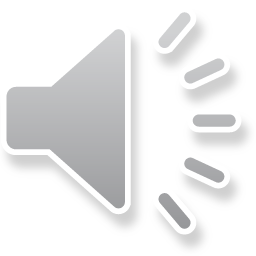 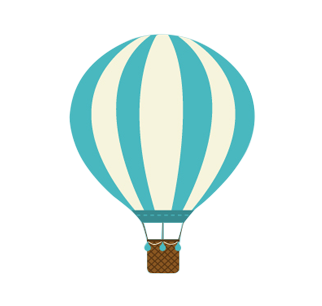 Khởi động
[Speaker Notes: 本PPT模板部分元素使用了幻灯片母版制作。如果需要修改，点击-视图-幻灯片母版-修改；完成后关闭编辑母版即可。]
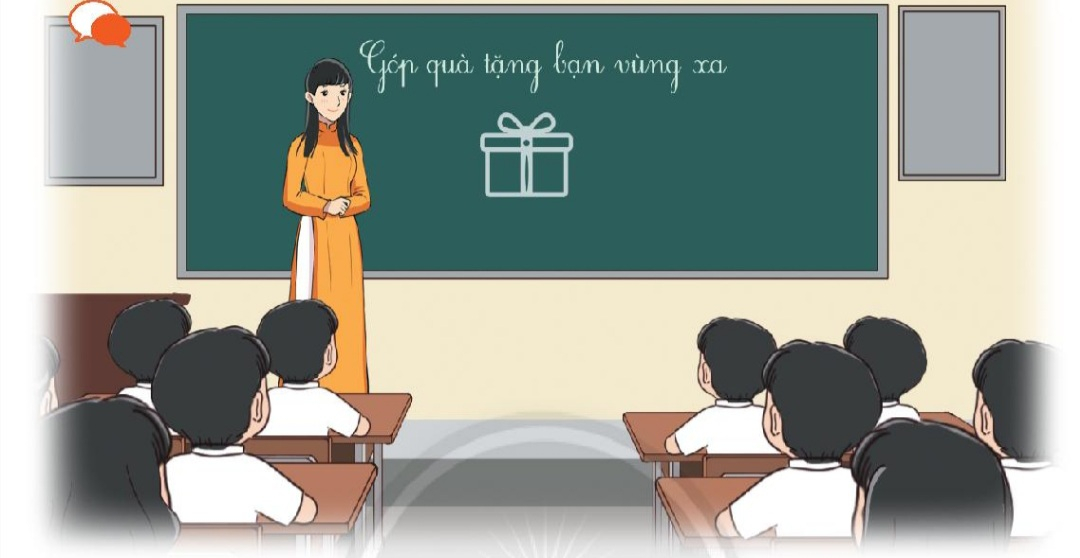 goùp
hoäp
lôùp hoïc
Thöù  tö, ngaøy 9  thaùng 12 naêm 2020
Tieáng Vieät
op   oâp  ôp
op
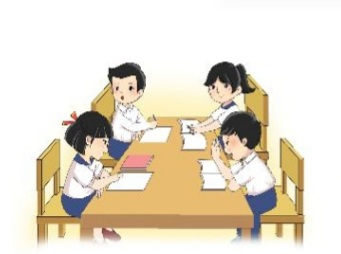 h
op
hoïp toå
hoïp
oâp
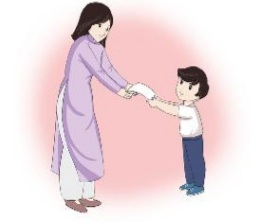 n
oâp
noäp baøi
noäp
ôp
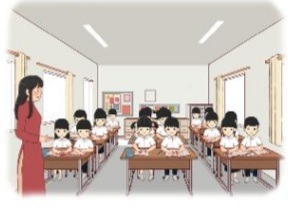 l
ôp
lôùp hoïc
lôùp
Luyện viết bảng con
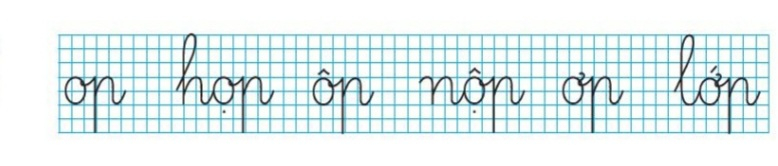 Luyện 
viết 
vở